Министерство здравоохранения Омской областиБЮДЖЕТНОЕ ПРОФЕССИОНАЛЬНОЕ ОБРАЗОВАТЕЛЬНОЕ УЧРЕЖДЕНИЕ ОМСКОЙ ОБЛАСТИ «МЕДИЦИНСКИЙ КОЛЛЕДЖ»(БПОУ ОО «МК»)ЦК Сестринское дело
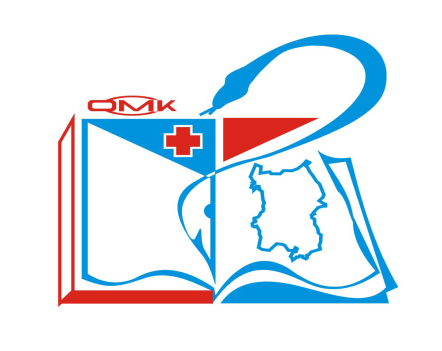 ПМ. 02 Участие в лечебно-диагностическом и реабилитационном процессах
МДК 02.01 Сестринский уход при различных заболеваниях и состояниях
Раздел 6 Паллиативная медицинская помощь

Лекция 3. Нормативно-правовые аспекты паллиативной медицинской помощи
Специальность 34.02.01 Сестринское дело (базовая подготовка)
2 курс на базе среднего общего образования
3 курс на базе основного общего образования
3 курс очно-заочная форма обучения

Разработчик преподаватель Мельник О.Н.
ПЛАН ЛЕКЦИИ

1. Основные документы, регламентирующие оказание паллиативной помощи
2. Как получить помощь хосписов
3. Памятка для пациентов и их родственников
4. Дополнительные материалы
Нормативно-правовые аспекты паллиативной медицинской помощи
Преподаватель: Мельник О.Н.
Федеральный закон от 21.11.2011 N 323-ФЗ "Об основах охраны здоровья граждан в Российской Федерации".
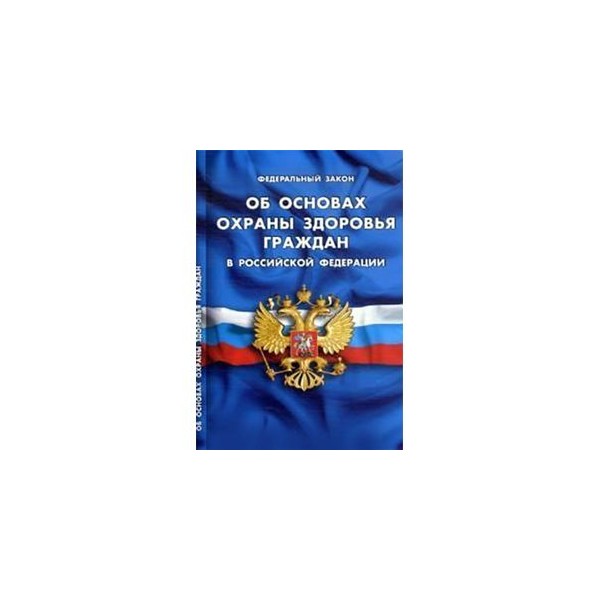 ст. 36 Закона N 323-ФЗ
ст. 21 Закона N 323-ФЗ
ст. 80 Закона N 323-ФЗ
Статья 36. Паллиативная медицинская помощь
1. Паллиативная медицинская помощь представляет собой комплекс мероприятий, включающих медицинские вмешательства, мероприятия психологического характера и уход, осуществляемые в целях улучшения качества жизни неизлечимо больных граждан и направленные на облегчение боли, других тяжелых проявлений заболевания.
2. Паллиативная медицинская помощь подразделяется на паллиативную первичную медицинскую помощь, в том числе доврачебную и врачебную, и паллиативную специализированную медицинскую помощь.
3. Паллиативная медицинская помощь оказывается в амбулаторных условиях, в том числе на дому, и в условиях дневного стационара, стационарных условиях медицинскими работниками, прошедшими обучение по оказанию такой помощи. Медицинские организации, оказывающие паллиативную медицинскую помощь, осуществляют взаимодействие с родственниками и иными членами семьи пациента или законным представителем пациента, лицами, осуществляющими уход за пациентом, добровольцами (волонтерами), а также организациями социального обслуживания, религиозными организациями, организациями, указанными в части 2 статьи 6 настоящего Федерального закона, в том числе в целях предоставления такому пациенту социальных услуг, мер социальной защиты (поддержки) в соответствии с законодательством Российской Федерации, мер психологической поддержки и духовной помощи.
4. При оказании паллиативной медицинской помощи пациенту предоставляются для использования на дому медицинские изделия, предназначенные для поддержания функций органов и систем организма человека. Перечень таких медицинских изделий утверждается уполномоченным федеральным органом исполнительной власти.
5. Положение об организации оказания паллиативной медицинской помощи, включая порядок взаимодействия медицинских организаций, организаций социального обслуживания и организаций, указанных в части 2 статьи 6 настоящего Федерального закона, утверждается уполномоченным федеральным органом исполнительной власти совместно с федеральным органом исполнительной власти, осуществляющим функции по выработке и реализации государственной политики и нормативно-правовому регулированию в сфере социальной защиты населения.
Приказ Минздрава России от 14.04.2015 N 187н
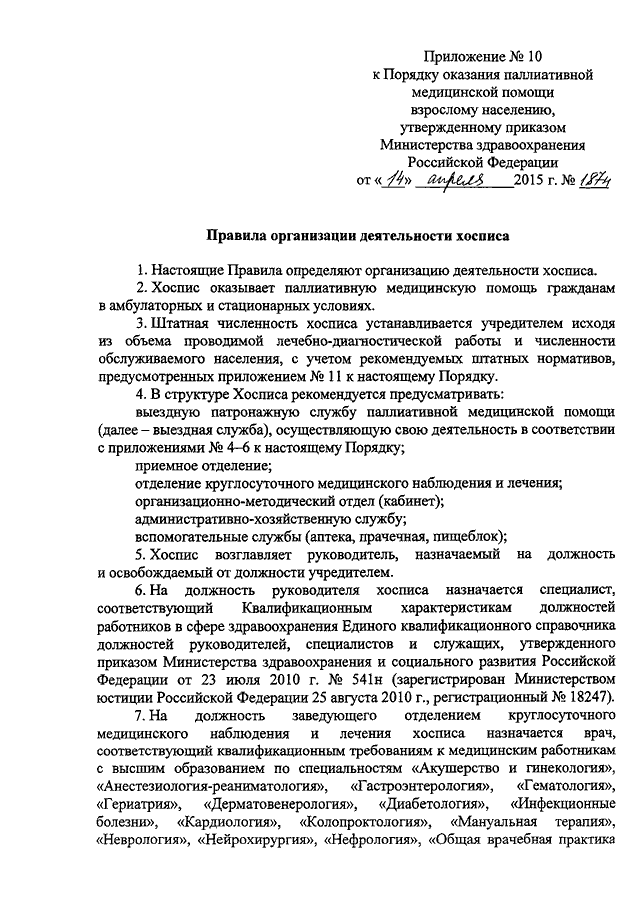 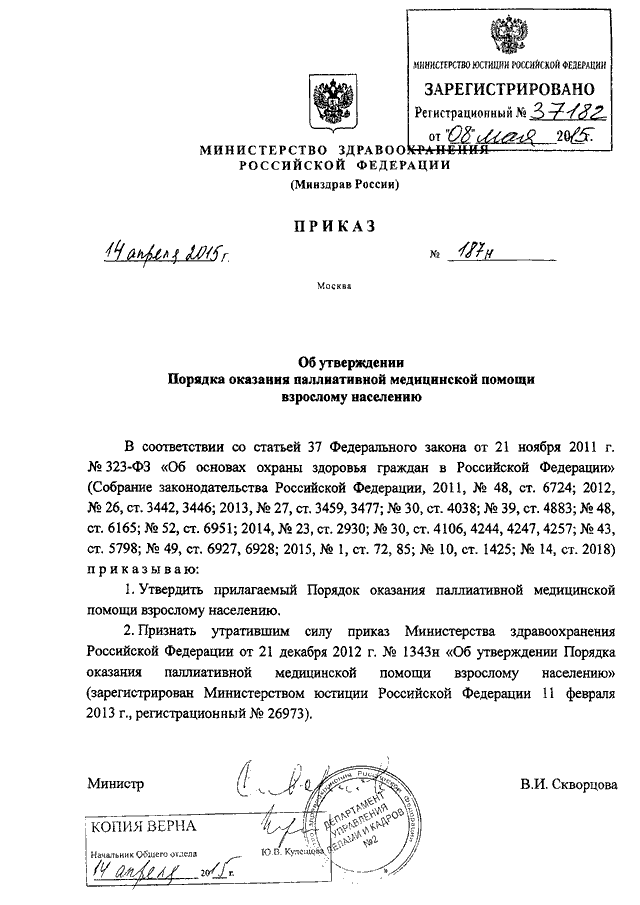 Приказ Минздрава России от 14.04.2015 N 187н
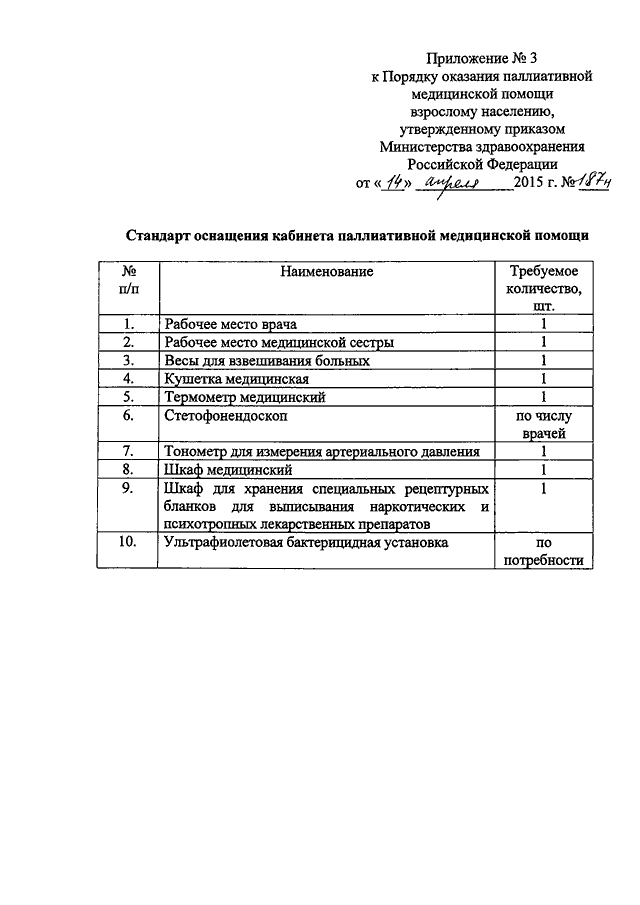 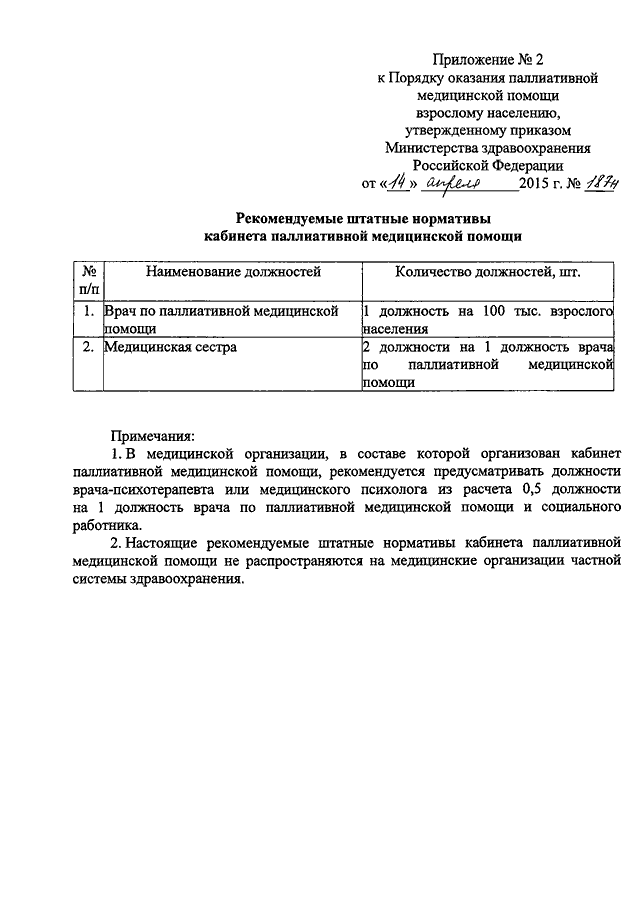 Приказ Минздрава России от 14.04.2015 N 187н
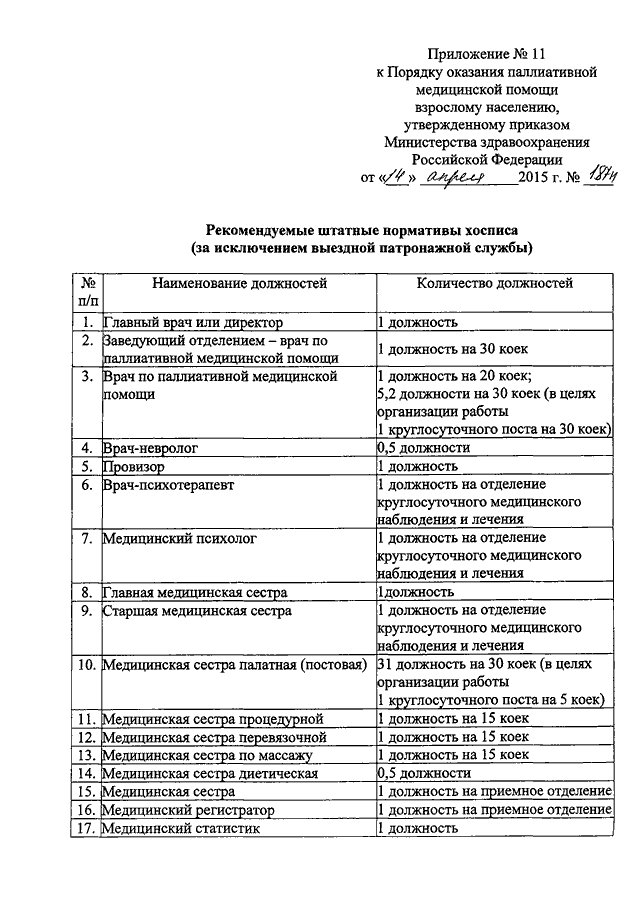 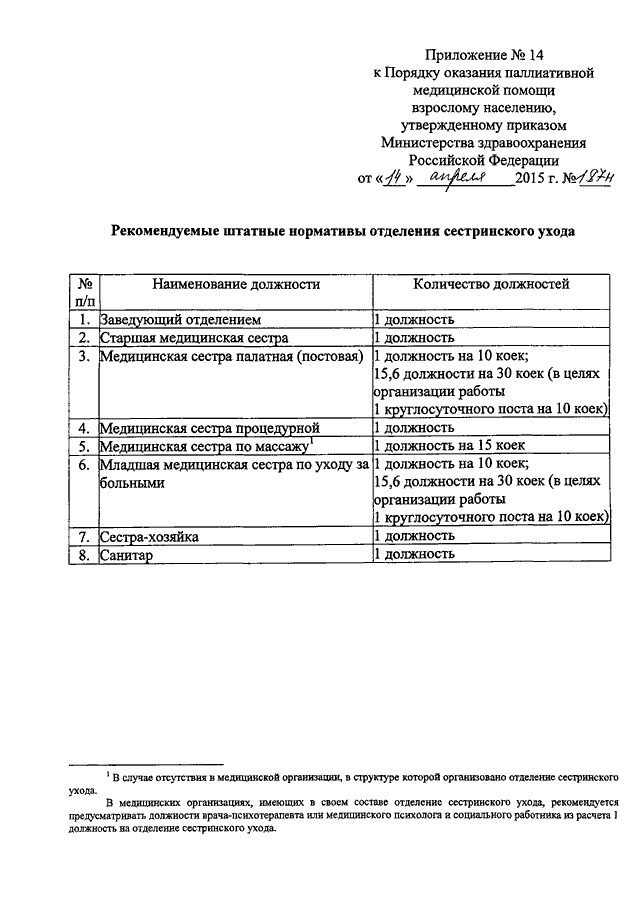 Приказ Минздрава России от 14.04.2015 N 193н
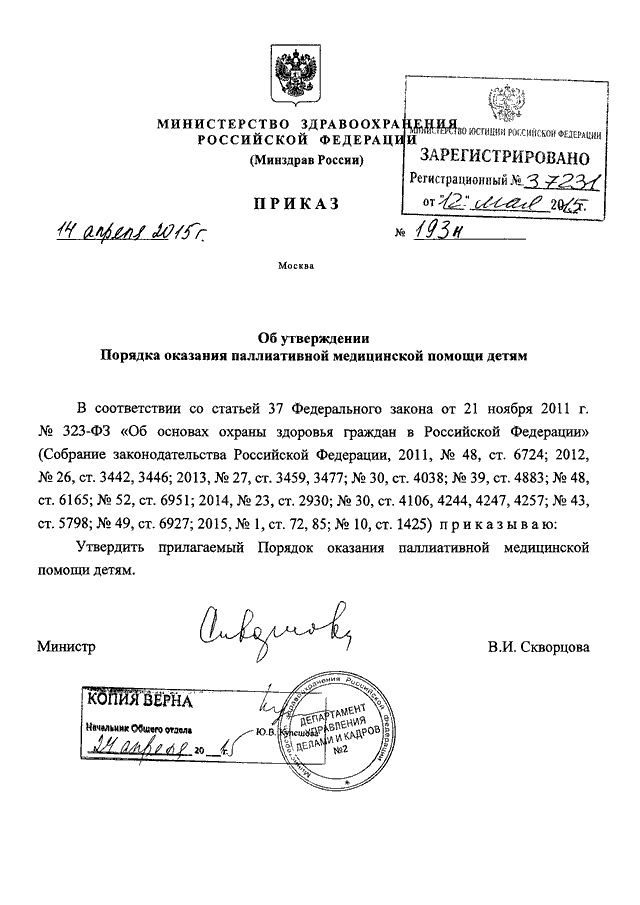 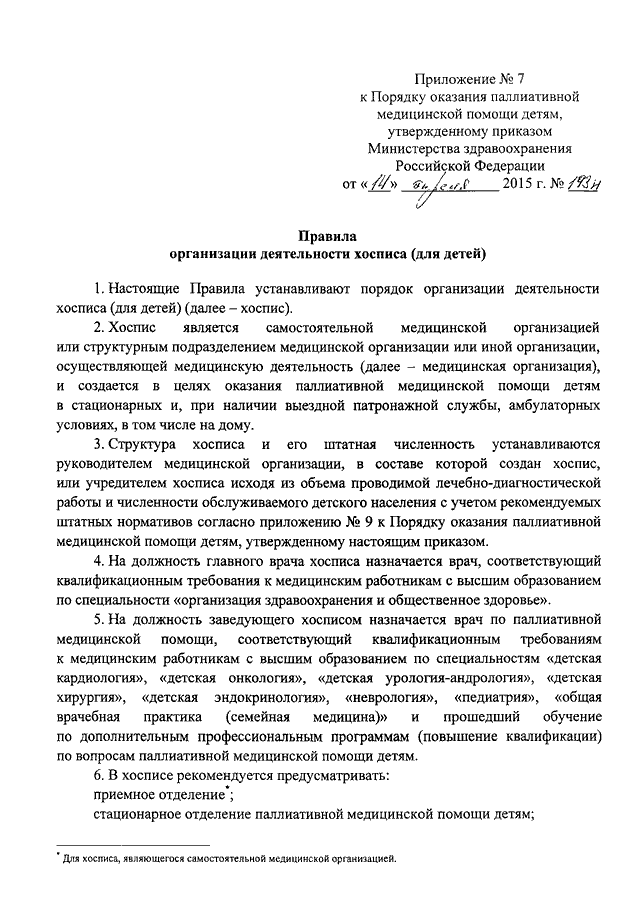 Приказ Минздрава России от 14.04.2015 N 193н
Приказ Минздрава России от 14.04.2015 N 193н
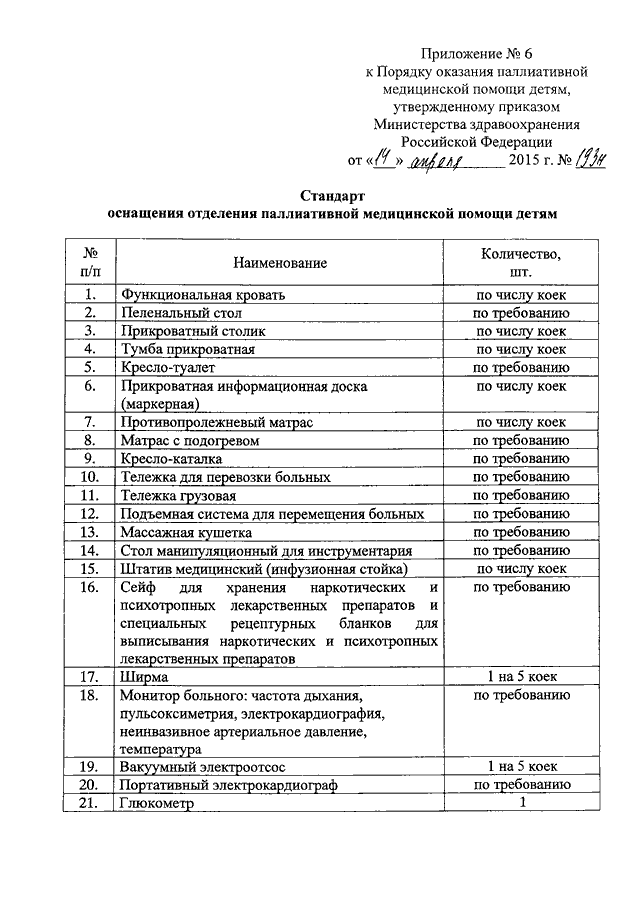 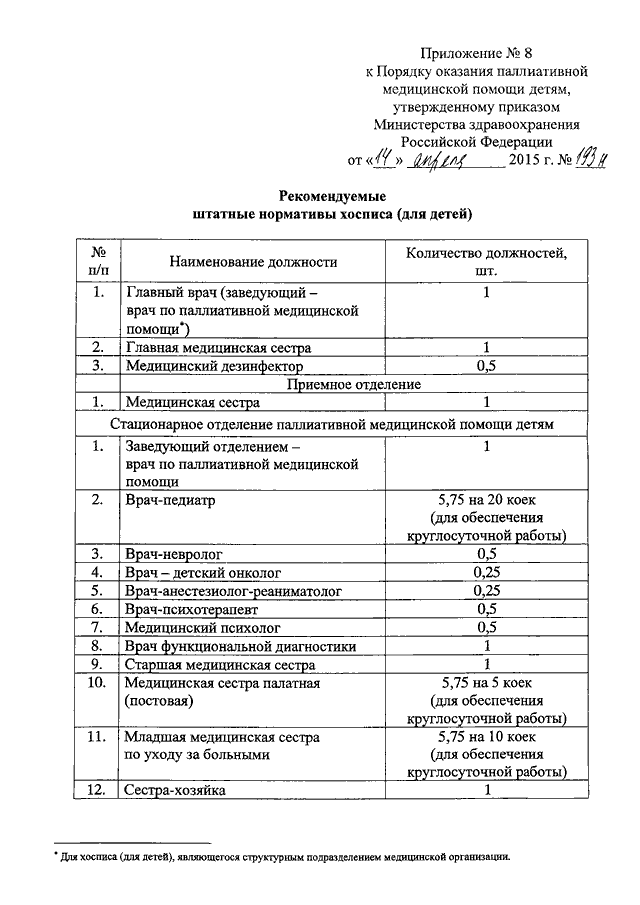 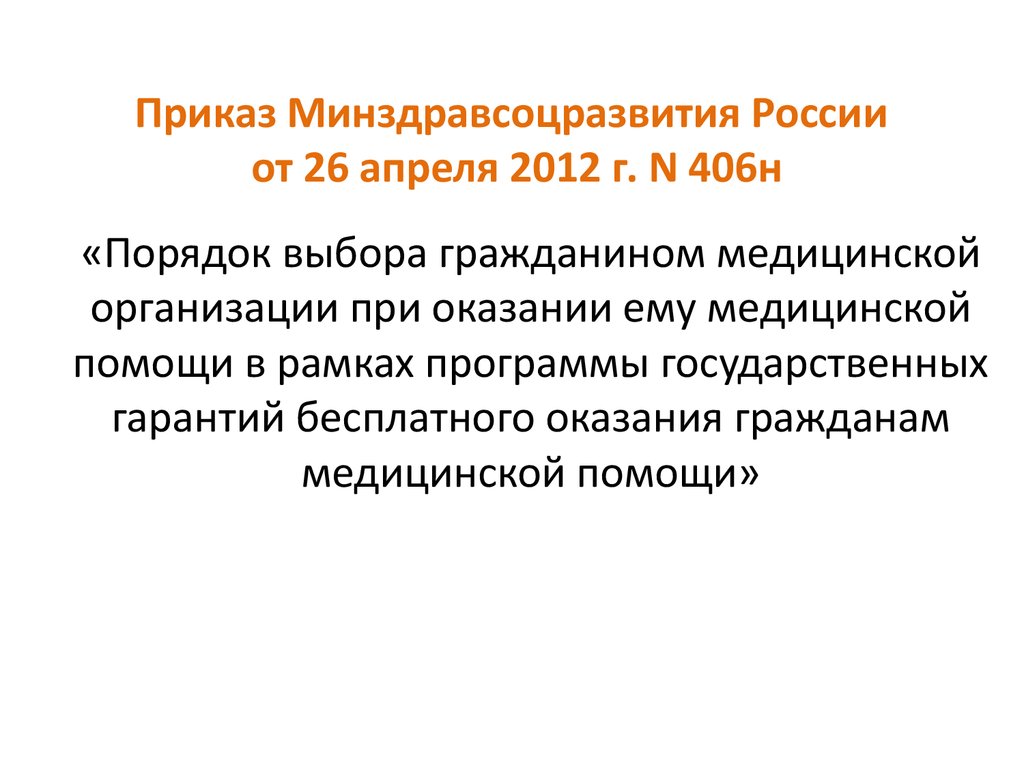 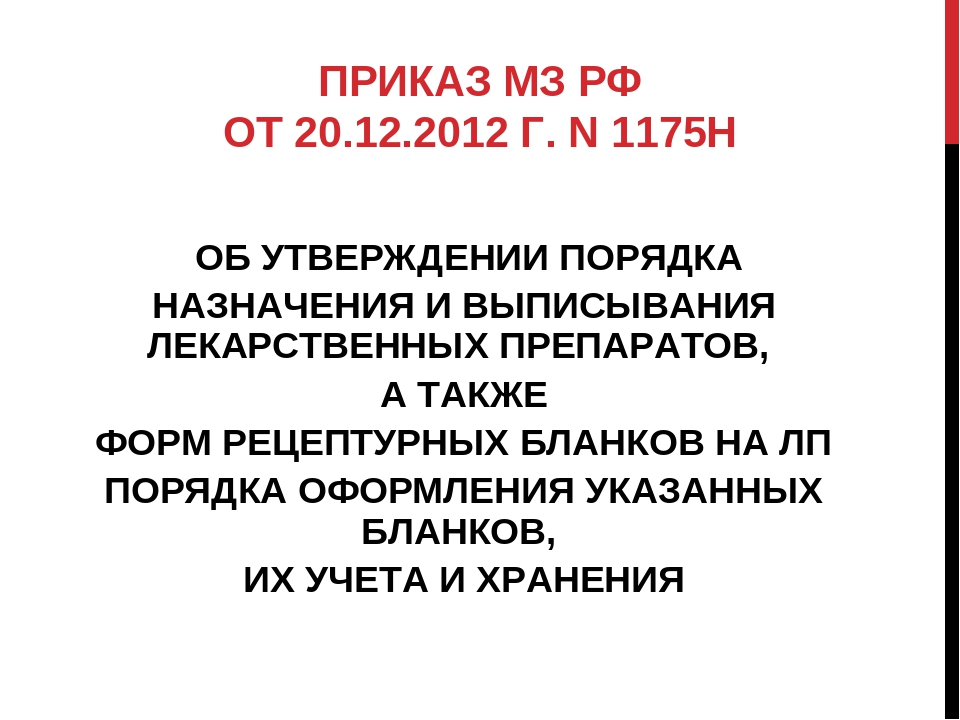 БЛАГОДАРЮ ЗА ВНИМАНИЕ